COVID-19 impacts and responses in Southern Africa
(Disaggregation by gender and age)
by gender and age
Economic Commission for Africa
Sub regional Office for Southern Africa
10 June, 2020
Lusaka, Zambia
Contents
COVID-19 in Southern Africa: Situational Analysis
Summary of cases
Disaggregation by gender and age
National responses/strategies
Socio-economic impacts 
SADC Regional strategies
Sources:  SADC Selected macroeconomic indicators (2019), SADC Responses to COVID-19, Bulletin No. 3 (2020), COVID-19 in COMESA: Situational Report (2020)
COVID-19 Tests, Infections, Deaths & Recoveries in Southern Africa
Source: Ministries of Health					Date: 09/06/2020
Botswana: Disaggregation of COVID-19 cases by gender and age group
Source: Ministry of Health							Date: 06/06/2020
Eswatini: Disaggregation of COVID-19 cases by gender and age group
Source: Ministry of Health 							Date: 06/06/2020
Malawi: Disaggregation of COVID-19 cases by gender and age group
Sources:  Ministry of Health 							Date:  03/06/2020
Mauritius: Disaggregation of COVID-19 cases by  age group
Sources:  Ministry of Health 							Date: 04/06/2020
Namibia: Disaggregation of COVID-19 cases by gender and age group
Source:  Ministries of Health 							Date: 04/06/2020
South Africa: Disaggregation of COVID-19 deaths by gender & age group
Source:  Ministries of Health 							Date: 03/06/2020
Zambia: Disaggregation of COVID-19 cases by gender and age group
Source:  Ministry of Health 							Date: 27/05/2020
Zimbabwe: Disaggregation of COVID-19 cases by  gender
Source:  Ministry of Health 							Date: 08/06/2020
COVID-19: National Responses and Strategies
Key: X = affirmation/yes
[Speaker Notes: Fiscal stimulus – ZMW10 billion in Zambia, ZM$18 billion in Zimbabwe, BWP2 billion Pandemic Relief Fund in Botswana, Government Loan guarantee BWP1 billion]
COVID-19 Socio-economic Impacts in Southern Africa
(i) Global and regional trade (Exports/Imports):  Main trading partners are the EU and China - slower growth in these regions has reduced demand for many Southern Africa's export and import products. 

(ii) Commodity dependence: As an exporter of diverse commodity products including iron ore, aluminum, chrome, manganese, copper, gold, diamond, palladium, platinum, coal and oil depressed prices will undermine growth prospects, albeit differently – e.g. while the decline in oil will benefit most countries (66% decline during first quarter), it will hurt Angola (with 92.4% of export earnings from oil in 2018 and China is Angola's largest oil importer); for South Africa, China is a key market for chrome, iron-ore, manganese and metallurgical coal. Overall, as the global demand declines, less diversified economies suffer (e.g. Botswana mining sector will contract by an estimated 33.6%).

(iii) Tourism: Tourism is a major sector in Seychelles, Mauritius, South Africa, Zambia and Zimbabwe and sharp drops in tourist arrivals have been recorded already, tourism accounts for 8% of regional GDP

(iv) FDI Decline: Recently Southern Africa has attracted the most FDIs in the continent, but globally UNCTAD expects these inflows to fall by 5-15% due to COVID-19. In South Africa business confidence in all key sectors (manufacturers, building contractors, retailers, wholesalers etc) has gone below 50 – i.e. negative – indicating that business conditions are deemed unsatisfactory which undermines investment attractiveness. 

(v) South Africa and SACU Economies: The weakening rand drags down other SACU members’ currencies; and the rating credit agency Moody’s is expected to downgrade the country to a non-investment grade later in March 2020. The country slipped into recession in late 2019 and is estimated to contract by about 6.4% and a budget deficit of about 10% will drag the region further down – SACU countries losing R7 billion in customs revenue per month due to COVID-19. South Africa accounts for %!5 of SADC regional GDP, its contraction has grave regional implications

(vi) Rising Debt: Countercyclical policies are hampered by overall low growth (the region is growing the slowest of all African regions) and high levels of public debt. While central banks are expected to soften the pandemic blow, monetary policy alone will be ineffective in encouraging economic activity in the face of limited fiscal policy capacity. Also, countercyclical policies have limited ability to mitigate supply side impacts
COVID-19: Socio-economic Impacts in Southern Africa
Regional economy to contract by 3% in 2020 from the previously expected 3.3% growth in 2019 – low commodity prices from slow growth in major markets, South Africa is expected to contract by 6.4%, Botswana by 13.1%, Zimbabwe by 7.4%, Zambia by 3.5%, for example 
Debt levels expected to increase beyond the 60% threshold to 70% of GDP  - was 60.2% of GDP in 2019
Current Account deficit is forecast to widen to about 9% of GDP in 2020 from 5.8% in 2019
High imports of medical supplies will exert downward pressure on exchange rates and reserves – reserves were at 5 months cover in 2019 and will decline further;
Regional macro economic convergence criteria will be missed due to rising deficits, inflation, debt, etc
Even though mines (sector contributes over 10% to regional GDP, 60% to regional exports) have recently re-opened in South Africa and Zimbabwe, social distancing will compromise productivity
Overall regional growth
Industry and trade
Reliance of commodity exports by regional member States, weak commodity prices from the low growth in China, USA and the European Union – 
Disruption of supply chains through reduced access to inputs, closure of ports and trade routes for a highly dependent manufacturing sector - reduction in both exports and imports –
Low intra-SADC trade at 19.3% in 2019 means trade with the rest of the world is key 
Services sector accounts for more than 50% of the GDP of most member States – decimated by transport challenges, closure of sports, disruption of supply leading to economic contraction
MSMEs constitute between 75% and 95% of total number of firms and account for 48% of employment, are key to the SADC Industrialization Strategy – will be adversely affected
Food Security and nutrition
Exacerbation of food and nutritional insecurity across the region, 70% of regional citizens depend on agriculture
15% of SADC population  (41.2) million) was food insecure in 2019
Regional per capita energy supply is 2160 Kcal against 2700 Kcal and protein supply at 49g per person per day is lower than the recommended 68g – a combination of the adverse weather conditions in the 2019/2020 season and the impact of COVID-19 on farm productivity will worsen food insecurity
Sources:  SADC Selected macroeconomic indicators (2018/9), SADC Responses to COVID-19, Bulletin No. 3 (2020), COVID-19 in COMESA: Situational Report (2020)
COVID-19: Socio-economic Impacts in Southern Africa
Employment
Informality exceeds 50% in most SADC member States – informal cross-border trade is worth an estimated US$18 billion per year, accounting for 30%-40% of intra-SADC trade and 70% of the traders are women – disruption by COVID-19 forcing quarantine of traders is a threat to livelihoods from the highly informalized economies
In a worst case scenario, South Africa alone may lose 7 million jobs due to the pandemic
Regional health system generally weak and could be overwhelmed when the anticipated surge in infections  does occur
Average ICU beds in SADC is 0.5 per 1000 citizens – a threat to dealing with an upsurge in infections needing hospitalizations – South Africa has 800 beds per 1000 citizens for its 58 million people
However, Southern Africa’s youthful population might result in lower fatalities even at the same infection rates as in Europe
17 million people are living with HIV (PLHIV) in SADC (44% of world PLHIV) – 6 million are not on ART, hence given the susceptibility to infections, this is a threat to member States health systems – also poses a threat to HI, malaria, tuberculosis, etc programming
Shortages of healthcare workers, including doctors increases the risk of fatalities when infections occur
Critical equipment and supplies shortage – sourcing of ventilators, testing kits, beds and masks during a pandemic becomes competitive and costly and ,
Health
Sources:  SADC Selected macroeconomic indicators (2019), SADC Responses to COVID-19, Bulletin No. 3 (2020), COVID-19 in COMESA: Situational Report (2020)
SADC Regional Responses to COVID-19
A. Coordinated approach to:
procurement of medical supplies (equipment and PPEs): through SADC Pooled Procurement Services via respective Medical stores departments;
management of border movement: to facilitate smooth quarantine and repatriation of regional citizens seeking to return home;
management of traffic across borders ferrying key commodities and medical supplies: 80% of goods (including inputs, fuel, food and medical supplies) across the region transported by road, protocol includes testing for truck drivers;
implementation of fiscal and monetary rescue packages and lockdowns;
sharing information on actions, policies related to reduction of  the spread of COVID-19 by all modes of transport; 
formulation national policies, regulations & guidelines & establish institutions for law enforcement and monitoring, screening & quarantining & medical treatment of drivers, pilots & crew members;
suspension of inter-State mass movement of persons by buses/minibuses or other vehicles for specified periods; and
re-establishment of Technical Committee to support a coordinated regional approach for dealing with pandemics.
B. Adoption of Regional Resilient Strategic Framework (2020-2030) and implementation of the Preparedness and Response and Disaster Fund and operationalization of the Regional Development Fund
Consolidating a regional approach to fighting COVID-19 infections and spread
SADC Regional Responses to COVID-19
C. Coordination of transit facilitation through:

removal of restrictions on cross border cargo vehicles for food; medical equipment, medicines, supplies, ppe, fuel & coal; agricultural inputs & supplies; chemicals, packaging, equipment, spares, maintenance materials; inputs for production & processing of food products; and security, emergency & humanitarian relief services;  

simplification & automation of trade & transport facilitation processes;

introduction/enhancement of pre-clearance of goods & single window processing; and

acceleration of creation of e-applications & platforms for handling imports & exports, application, issuance & renewals of licences, permits, registration of drivers, operators, vehicles & loads, payment of fees; and, information dissemination & sharing.

D. Scaling up the development of regional value chains beginning with the pharmaceuticals, mining and agro-processing as part of the implementation of the SADC Industrialization Strategy and Roadmap, supporting MSMEs to anchor
Sources:  SADC Selected macroeconomic indicators (2019), SADC Responses to COVID-19, Bulletin No. 3 (2020), COVID-19 in COMESA: Situational Report (2020)
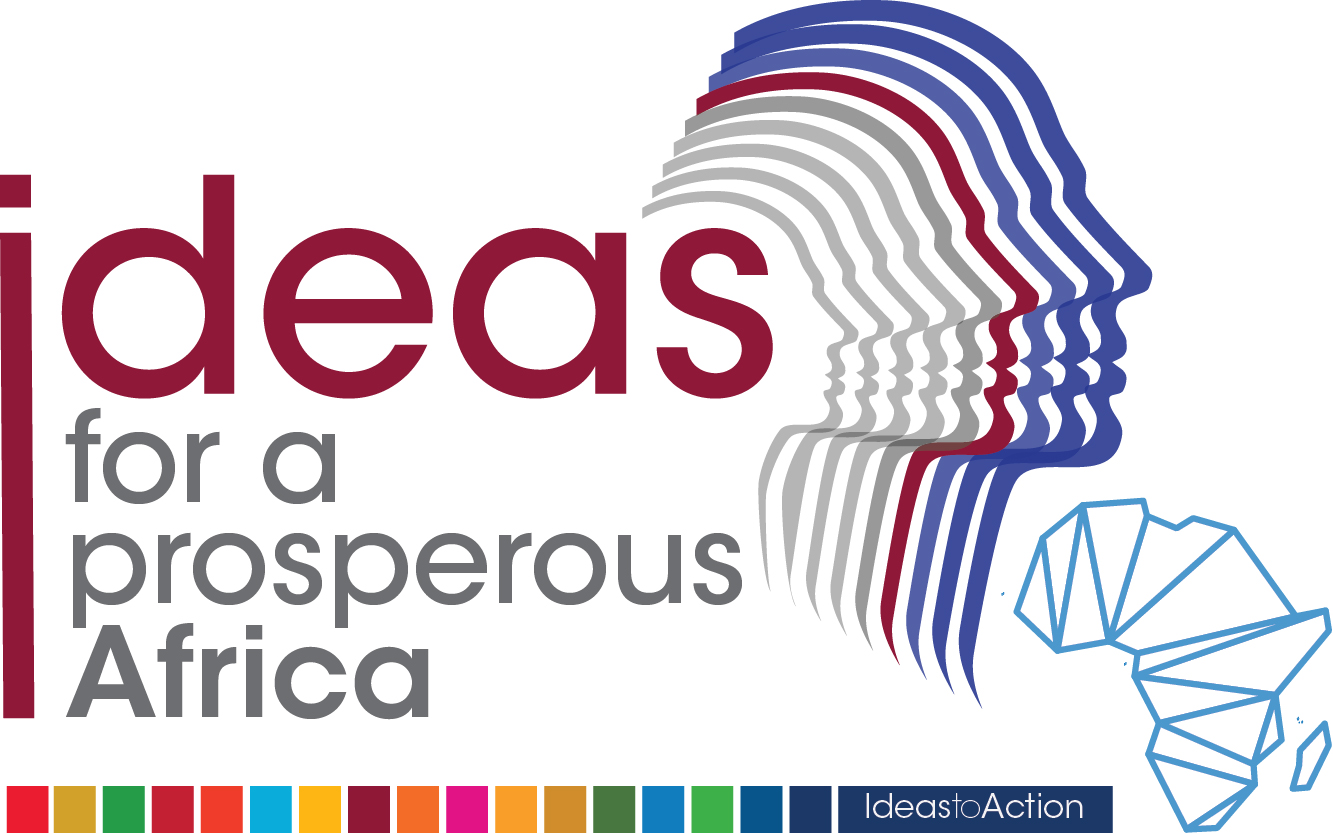 THANK YOU!